ملخص محاضرات مقياس: الاتصال والتحرير إداري
المحور الأول: المحاضرة 2 الاتصال الداخلي
لفائدة تخصصات السنة الأولى ماستر
إعداد الأستاذ: عابدي محمد السعيدجامعة محمد الشريف مساعدية- سوق أهراس
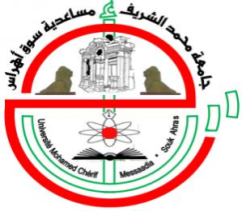 محتوى المقياس
الهدف :
هو تمكين الطالب من فهم ومعالجة المسائل المرتبطة بالاتصال الداخلي والخارجي على مستوى المؤسسة.
تطوير مهارات الطالب في ميدان التحرير الإداري
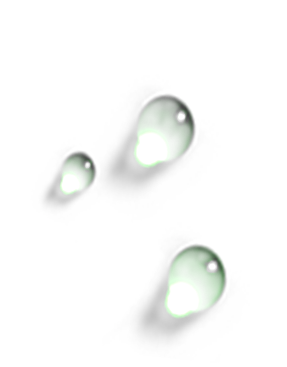 1
الاتصال الإداري
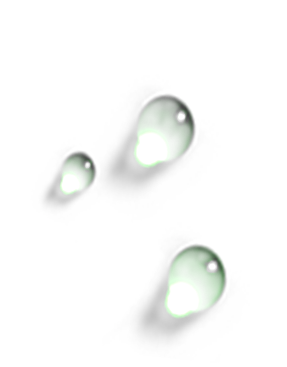 2
نظريات الاتصال
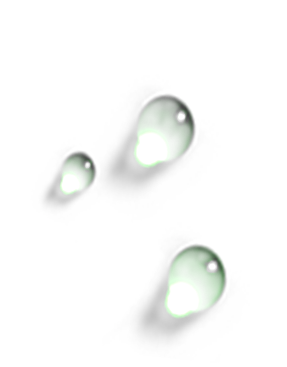 التحرير الإداري وتقنياته
3
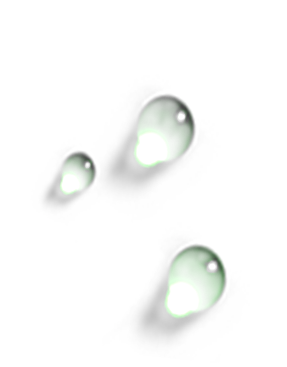 الرسائل الإدارية
4
محتوى المحاضرة 2 – الاتصال الداخلي
الهدف :
التعريف بالاتصال الداخلي لدى المنظمات باعتباره أحد أهم أفرع عملية الاتصال والإعلام داخل المنظمات، وسيتم التعرف على أهداف وأشكال الاتصال الداخلي ودوره في التعريف بالمؤسسة وترسيخ صورتها.
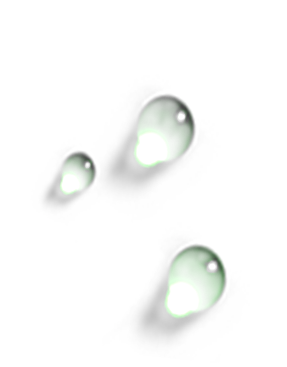 1
أهداف الاتصال الداخلي
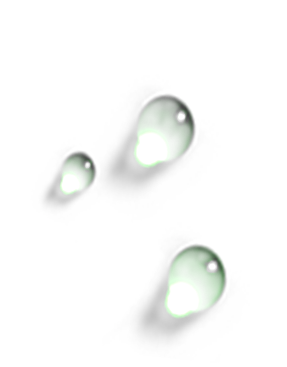 2
أنواع الاتصال الداخلي
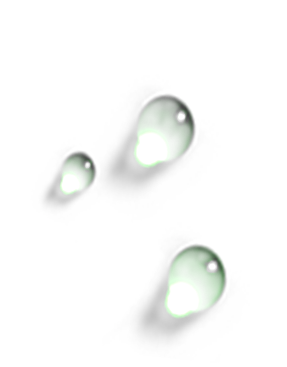 أداوت الاتصال الداخلي
3
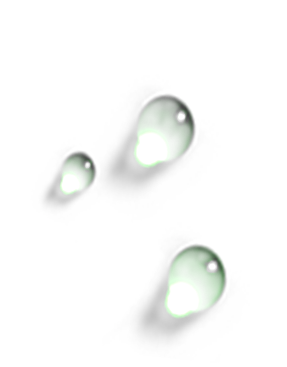 ..................
4
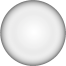 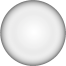 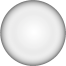 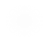 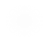 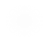 الاتصال الداخلي
يهدف خلق مناخ تنظيمي صحي ينبني على إشراك الموظفين في كل جوانب المؤسسة، والتعرف والاهتمام بمشاعرهم باعتبارهم ناقلي صورة المؤسسة إلى الخارج، كما يعكسون رأي الجمهور في المؤسسة.
خلق الرضا
زيادة التفاهم والارتياح
التحفيز والتماسك
التعريف بالمؤسسة
ترسيخ صورة المؤسسة
خاصة 
بالجمهور
خاصة 
بالموظفين
أهداف
خاصة
 بالتنظيم
التعرف على ما يحدث داخل المؤسسة
تبادل المعلومات
التنسيق والإشراف
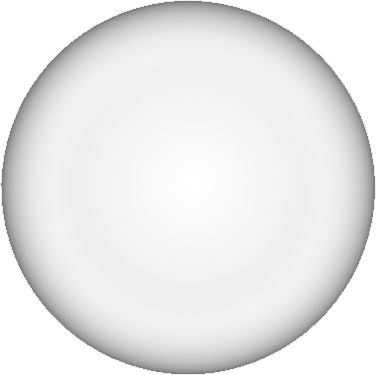 أنواع الاتصال الداخلي
قد يتم الاتصال داخل المؤسسة، من خلال اتجاهات مختلفة، وقد تكون رأسية سواء من أسفل إلى أعلى أو من أعلى إلى أسفل أو أفقية، كما يتحقق الاتصال عبر التسلسل الهرمي (اتصال رسمي)، وقد يتحقق خارج التسلسل الهرمي (اتصال غير رسمي).)
الاتصال الجانبي
الاتصال النازل
الاتصال الصاعد
إستراتيجية الاتصال الداخلي
المدير
اتصال نازل
تقارير مرفوعة، شكاوي، اقتراحات
أوامر، توجيهات، قرارات
اتصال صاعد
موظف/موظفين
الاتصال النازل: من أعلى إلى أسفل
الاتصال النازل
هو الاتصال الذي يتحرك نزولاً من أعلى الهرم إلى مختلف المستويات التنظيمية الأدنى، حيث يرتبط تأثير هذا هذا الاتصال بمفهوم السلطة حيث يكمن دوره في تمرير القرارات والأوامر إلى المستويات الأخرى. ويتم نقل المعلومات في الاتصال النازل بشكل ملفوظ إما كتابيا أو شفهياً ، الكتابي يشمل القرارات، الأوامر والتوجيهات، بينما الشفهي يشمل الأوامر الشفاهية ، الاجتماعات، المؤتمرات، المكالمات الهاتفية، الأجهزة اللاسلكية.
الاتصال الصاعد: من أسفل إلى أعلى
يتحرك هذا الاتصال صعوداً من المستويات التنظيمية الأدنى إلى الأعلى. يرتبط هذا الاتصال بمفهوم المشاركة والمتابعة والتقييم التي تفيد الجهة الإشرافية في متابعة العمل والتأكد من تنفيذه. ويحمل هذا الاتصال التقارير، الاستفسارات، الاقتراحات بشأن العمل والأهداف والسياسات. كما 
أن هذا الاتصال موضع اهتمام سياسة الباب المفتوح التي تتيح الفرصة للمرؤوسين بعرض مشاكلهم  وحاجاتهم، ويساعد على المرونة وكسر جمود عمليات التسلسل  في سلطة الأمر وتقوية العلاقات في التنظيم.
مدير 2
مدير 1
اجتماعات، مجالس، لجان
الاتصال الأفقي
الاتصال الأفقي: داخل وخارج الوظيفة
هذا النوع من الاتصال الداخلي يتمم منطقياً النوعين الآخرين، وغالباً ما يحدث من خلال الاجتماعات، المناسبات التجارية، أو اللقاءات غير الرسمية بين الموظفين (المطعم، النادي، المكتبة) التي تحدث فيه أكثر التبادلات التفاعلية. 
من أجل ضمان تدفق كبير ومنسجم للمعلومات بين الأفراد، لا بد من التصرف بشكل منهجي في إعلام وتعليم الأفراد، والاعتناء بتصميم الرسائل، والتأكد من تحديثها بشكل مستمر، وضمان الرد عن الأسئلة المطروحة لغلق الباب قدر الإمكان إمام الشائعات.
أدوات الاتصال الداخلي
سجل الاستقبال والاقتراحات
المحاضرات، والاجتماعات
أدوات
الملاحظات والمذكرات
لوحة الإعلانات
الأبواب المفتوحة، مجلة المؤسسة، الموقع الالكتروني